Alimony Income
Pub 4012 – Tabs D and E
Pub 4491 – Lesson 9
Alimony Defined
Pub 4012 Tab E
Spousal support under separation or divorce instrument
Usually stops if recipient remarries, may stop sooner
Not subject to change based on factors such as age of a child 
Child/family support is not alimony
2
NTTC Training – TY2018
Alimony Received
Verify information in Intake Booklet
Look at prior year return
Alimony income
Confirm “required by divorce decree or separation instrument” and payment not child support
Taxpayer needs to provide information of actual amount received in the current tax year
3
NTTC Training – TY2018
Alimony Received
Not earned income for EIC
Not earned income for child tax credit
Not earned income for dependent care credit
But is “compensation” for IRA Contributions
4
NTTC Training – TY2018
Alimony – Community Property State
Pub 555 Community Property Page 9
Special rule for alimony received in community property state from community income before divorce finalized
Verify return is in scope
5
NTTC Training – TY2018
[Speaker Notes: See Pub 555 Community Property Page 9]
Quality Review – Alimony Received
Review prior year return for alimony received 
Confirm “required by divorce decree or separation instrument” and not child support
Verify amount per taxpayer
6
NTTC Training – TY2018
Quality Review – Alimony Received
Alimony is compensation for IRA purposes
Review if eligible for retirement saving credit 
IRA – covered in Adjustments lesson
Retirement saving credit – covered in Miscellaneous Credits lesson
7
NTTC Training – TY2018
Taxpayer Summary – Alimony Received
Options if alimony causes balance due
Increase withholding
Estimated tax payments for next year
8
NTTC Training – TY2018
New for 2019
Alimony payment deduction eliminated for new or modified* orders after December 31, 2018
Alimony payments not deductible
Alimony received not taxable
No longer compensation for IRA purposes
Alimony payments made under existing orders are grandfathered
Alimony payments continue to be deductible
Alimony received continues to be taxable
Compensation for IRA purposes  
* Modification must specifically state that new law provisions apply
9
NTTC Training – TY2018
Alimony Received
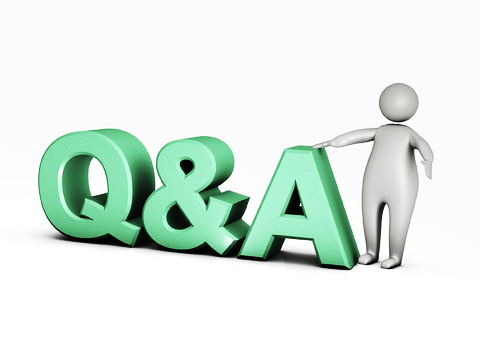 Comments?

			Questions?
10
NTTC Training – TY2018